ویروس شناسی
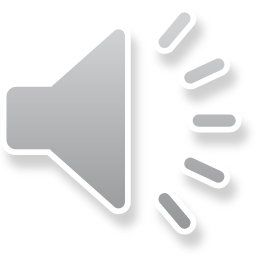 جلسه دوازدهم
Reoviridae
From respiratory enteric orphan viruses
VIRION
Naked icosahedral capsid , Diameter 60–85 nm.
Capsid consists of two or three concentric protein shells.
Inner capsid, or core, contains RNA polymerase and capping enzymes.
GENOME
Linear double-stranded RNA, 10–12 segments. Total genome length 18–24 kb.
GENES AND PROTEINS
mRNAs are full-length copies of each genome segment.
Typically one protein is encoded per genome segment.
6–8 capsid proteins.
3–6 nonstructural proteins.
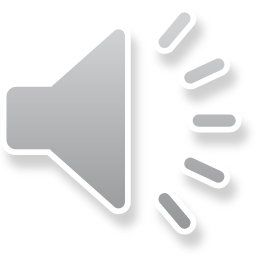 VIRUSES AND HOSTS
including Orthoreovirus, Rotavirus, Orbivirus. Infect humans (reoviruses types 1–3, rotaviruses, and Colorado tick fever virus), mammals, birds, fish, mollusks, plants, insects, and fungi.
DISEASES
Members of genus Orthoreovirus cause little or no disease in humans.
Rotavirus is an important cause of gastroenteritis worldwide and infant mortality in the developing world.
Viruses spread between hosts by direct transmission, contaminated food or water, or arthropod vectors.
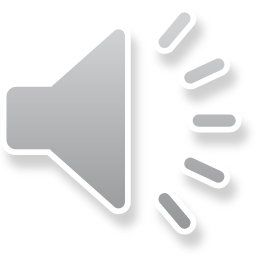 DISTINCTIVE CHARACTERISTICS
Reovirus family has members that infect a broad range of hosts from fungi to humans.
mRNAs are synthesized and capped inside intact cores and extruded through channels into the cytosol.
Synthesis of double-stranded genome RNAs occurs within core-like subvirion particles.
A single copy of each gene segment is packaged into each virion by an unknown sorting mechanism.
Gene segments can be reassorted during coinfection of cells by different strains.
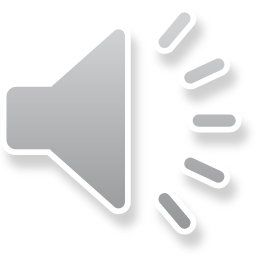 Reoviridae that infect animals have genomes consisting of 10 to 12 discrete, linear segments of double-stranded RNA. Reovirus gene segments range from approximately 1200 to 3900 bp in length. They are classified as large (L), medium (M), or small (S) based on their relative mobility in polyacrylamide gels; there are three L genes, three M genes, and four S genes.
Nontranslated regions on different gene segments range from 12 to 83 nucleotides in length. The extreme 5'-terminal four nucleotides (5'-GCUA-3') and 3'-terminal five nucleotides (5'-UCAUC-3') are conserved among all 10 reovirus gene segments. Furthermore, sizable regions of subterminal sequence are conserved among homologous genes of different virus strains. Suggested functions of these conserved sequences are recognition by viral RNA polymerase, RNA packaging into capsids, and translational control, but the role of these sequence elements has not been precisely defined.
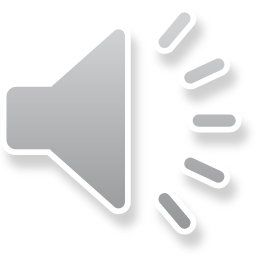 Attachment
The reovirus attachment protein is a long, fiberlike molecule. The protein has the most sequence diversity of any reovirus protein and is the serotype-specific antigen.
Following binding to receptors on the cell surface, reovirus virions enter cells by clathrin-mediated endocytosis. In endocytic vesicles, virions undergo partial degradation by cellular proteases, resulting in the generation of infectious subvirion particles (ISVPs). Cathepsins B, L, or S, which are proteases located in endocytic vesicles, can carry out this reaction.
Infectious subvirion particles can be formed extracellularly in the intestine or in the laboratory by in vitro treatment of reovirus virions with proteases. ISVPs may in fact be the form of virus particle that infects intestinal cells.
These changes facilitate interactions of the ISVP with endosomal membranes, leading to delivery of the core particle into the cytoplasm and activation of the viral transcriptase.
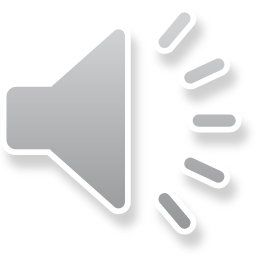 The core particles released into the cytoplasm contain all of the machinery needed by the virus to make and cap messenger RNAs. These enzymes are activated on removal of the outer capsid, and ribonucleoside triphosphates required for RNA synthesis diffuse into the core from the cytoplasm.
The reovirus core is a highly structured “mRNA factory”. All 10 reovirus double-stranded RNAs are simultaneously transcribed, probably by translocation through fixed RNA polymerase complexes, generating a full-length, plus-strand RNA copy. This strategy has been termed the “moving template” model of transcription, because it postulates that the template RNA moves through the fixed RNA polymerase. It is possible that the double-stranded gene segments are maintained in circular form during transcription, facilitating reinitiation and multiple rounds of transcription at the same locus.
During the initial stages of synthesis of each mRNA molecule, the 2 spike protein catalyzes cap addition to the RNA 5' end.
The capped RNA transcripts are extruded through channels within the spikes to the exterior, where they are released into the cytoplasm. The double-stranded RNA templates remain within the core and can be repeatedly transcribed, giving rise to multiple copies of all mRNAs.
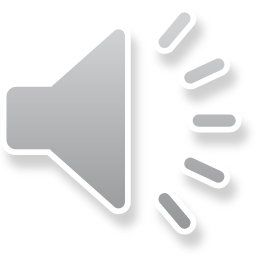 Newly synthesized viral proteins can be detected in infected cells as early as two hours after infection, and as their synthesis increases, there is a concomitant decrease in synthesis of cellular proteins. Not all reovirus proteins are produced in the same amount. One factor affecting protein abundance is the length of the mRNA; the longer the transcript, the longer the time required for its synthesis, and therefore long mRNAsare less abundant than shorter transcripts. Sequences surrounding the initiator AUG codons and differences in the length and secondary structure of 5' nontranslated regions also likely account for different levels of synthesis of viral proteins.
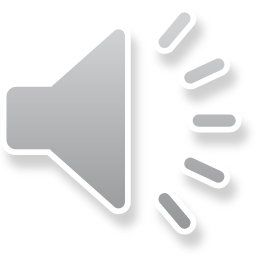 In addition to being used for protein synthesis, reovirus mRNAs have a second function: they serve as templates for the synthesis of progeny double-stranded genome RNAs. Production of genome RNAs (see below) is a two-step process. First, one copy of each of the 10 reovirus mRNA molecules is assembled into a subviral particle; second, each plus-strand mRNA within this particle is copied by viral RNA polymerase to form the 10 different double-stranded genome RNAs. This mechanism ensures that one molecule of each gene segment is incorporated into every virion. Furthermore, it keeps most viral double-stranded RNA segregated within subviral particles and away from the cytosol, reducing activation of cellular signaling pathways that suppress virus replication.
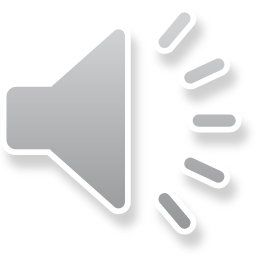 Reovirus RNA replication and virion assembly take place in intracytoplasmic inclusions, detectable as early as 8 hours postinfection. These “virus factories” grow larger and coalesce as the virus replication cycle progresses.
They contain viral proteins and double-stranded RNA, virions at various stages of maturation, and at late times crystalline arrays of mature virions.
 Replicase particles. Complexes that contain reovirus mRNAs bound to nonstructural viral proteins and outer capsid protein are postulated to represent the first step in reovirus assembly (Figure 19.8).
The next step probably involves formation of “replicase particles” engaged in minus-strand synthesis. These particles contain reduced levels of both core proteins and outer capsid proteins compared with mature virions. Replicase particles can synthesize full-length, double-stranded RNAs by copying the packaged plus strand mRNAs using the viral RNA-dependent RNA polymerase. The same RNA polymerase therefore participates in two very different reactions: (1) synthesis of single-stranded mRNAs in viral cores, using a double-stranded RNA template that remains intact and can be used multiple times, and (2) synthesis of double-stranded genome RNAs within replicase particles, using a single-stranded mRNA template to which the negative-strand copy remains hydrogen bonded after synthesis.
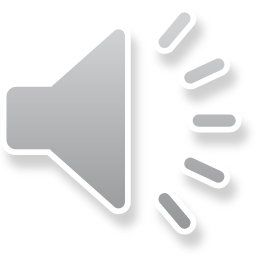 Secondary transcription and encapsidation. Once doublestranded RNA is made, the replicase particles are able to synthesize more plus-strand viral mRNAs. Transcription by these “secondary transcriptase particles” accounts for the bulk of the mRNA made in reovirus-infected cells.
Secondary transcriptase particles, like replicase particles, lack the full complement of virion proteins, but the two particle forms are physicochemically distinct.
When sufficient capsid proteins have been synthesized, assembly is completed by the addition of a layer of outer capsid proteins to replicase particles, resulting in the formation of infectious double-shelled virions (Figure 19.8).
Reoviruses can induce apoptosis (programmed cell death) in cultured cells and in host animals.
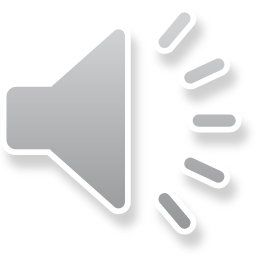